Automatické imunochemické analyzátory
Automatizace koncem 80. let
Uplatnění pro analyty s nízkou koncentrací (nmol/l, pmol/l)
Využití reakce antigen – protilátka
Značená protilátka (případně antigen)
Většinou heterogenní imunoanalýza (pevný povrch – paramagnetické částice, kulička)
Doba analýzy 15 – 60 min
Detekce s vysokou citlivostí (chemiluminiscence, elektrochemiluminiscence, fluorescence..)
Automatické imunochemické analyzátory
Jsou opatřeny čtečkou čárového kódu, umožňují tak jednoznačnou identifikace pacienta  

Zpracovávají vzorky v primární zkumavce , práce po pacientech  - Random Access 

Požadavky pro jednotlivé analýzy jsou přijímány z laboratorního informačního systému (LIS), analýza pak probíhá automaticky bez zásahu obsluhy

Jedná se o uzavřené systémy – pouze pro reagencie výrobce přístroje
Automatické imunochemické analyzátory
Kazetový systém reagencií

Detekce sraženiny patří ke standardní výbavě

Cena imunochemických vyšetření  poměrně vysoká -  řádově mezi 50 – 200 Kč

Principy jednotlivých  firem se liší typem značenky, separace a detekce
Advia Centaur (Siemens - Bayer)
Pracuje s diagnostickými  soupravami firmy  BAYER Diagnostics 
Analyzovaným materiálem je sérum/plasma nebo moč.  
Pracuje po pacientech při využití principu "RANDOM ACCESS„ - analýzy se provádějí  v optimálním časovém rytmu
Stroj se nemusí zastavovat pro doplnění reagencií a vzorků
Advia Centaur (Siemens)
ADVIA Centaur  je  plně automatizovaný chemiluminiscenční analyzátor pro  rutinní i statimová vyšetření.

    Výkon:   240 stanovení za hodinu, první výsledek je po 15 minutách, dále každých 15 sekund

    Princip měření: Systém měří kvantitativní množství  světla  emitovaného  během chemiluminiscenční  reakce,  pevná fáze jsou paramagnetické  částice (Fe2O3), magnetická separace, značkovač je AE (acridinium ester),    což  je chemiluminiscenční látka, která emituje světlo při oxidaci H2O2v alkalickém prostředí. Reakce probíhá během jedné sekundy a je velice citlivá  ( 10-15 ).
Advia Centaur (Siemens)
Metody:  Thyroidní hormony:  	FT4, TT4,FT3, TT3, TSH, TU, TSH-3,  
                                                                         neonatal TSH, Anti - TPO  
                    Reproduktivní hormony:	Prolactin, FSH, Progesteron, hCG, Estradiol, 
                                                                        Testosteron, LH
                    Anemie:		                  B12, Foláty, RBC Foláty, Ferritin
                    Tumor markery:		AFP, CEA, PSA, komplex PSA, CA 15-3,
                                                                       /B27.29/, CA 125, CA 19-9, 
                    TDM:	                                    Digitoxin, Carbamazepin, Phenobarbital,  
                                                                 Tobramycin,   Digoxin, Genamicin

                      Kardio markery:		CKMB, cTroponin I, Myoglobin 
                       Alergie:			total IgE
                      Ostatní:			Kortizol  
                       Infekce:		Rubella G, Rubella M, Toxoplasma G,      
                                                                        Toxoplasma M
Advia Centaur (Siemens)
Reagencie: Kazetový chlazený zásobník s 30 pozicemi - jsou neustále promíchávány. Automatická  kontrola hladiny reagencie

Vzorky: Lineární podavač s kontinuálním přístupem totéž pro  kontroly, standardy 

Kyvety:  akrylové, na jedno použití

Kalibrace: Kalibrační křivka se vkládá do analyzátoru pomocí čtečky čárového kódu načtením. Master křivky z příslušného setu.
Advia Centaur (Siemens)
Optimální produktivita a výkonnost
 
Doplnění  reagencií, špiček, destilované vody, kyvet, vylítí odpadu, odstranění použitých špiček či kyvet za chodu 
Analyzátor je 24 hodin připraven k práci
Elescys (Roche) – nová verze Cobas e411
Analyzátor ELECSYS 2010 je  plně automatizovaný softwarově řízený systém 
Systém je založen na technologii Elektrochemiluminiscence (ECL), dosahující mimořádné citlivosti, širokého měřícího rozsahu a rychlosti stanovení
Jedná se o benchtop analyzátor s kapacitou 86 testů za hodinu
Operační systém je založen na vkládání dat prostřednictvím unikátního dvourozměrného čárového kódu
Elescys (Roche)
ELECSYS 2010 je uzavřený systém a používá výhradně systémové reagencie, kalibrátory a roztoky firmy Roche

Elecsys 2010 se vyrábí ve dvou variantách-Disc a Rack 

Reagenční disk obsahuje 18 pozic pro reagenční soupravy, předzpracující reagencie a diluenty - najednou může být založeno maximálně 15 různých metod v jednotlivých pozicích
Elescys (Roche)
Dávkování vzorků a reagencií
 přístroj je vybaven funkcí detekce hladiny, ale i detekce případné   sraženiny či pěny
promíchávání magnetických mikročástic zajišťuje přesnost a integritu dávkování vzorků a reagencií
jednorázové špičky - minimalizují kontaminace
3 zásobníky špiček po 120 ks a 3 zásobníky cupů
Elescys (Roche)
Inkubační jednotka  37 C  0,5 C

 Zde probíhá vlastní imunochemická reakce mezi vzorkem a reagenciemi

Délka inkubace – 9 , 18 nebo 27 minut

Po ukončení reakce je reagenční cup přemístěn na pozici pro dávkování reakční směsi do měřící cely.
Elescys (Roche)
Měřící jednotka 

Je klíčovou jednotkou analyzátoru Elecsys 2010

Obsahuje fotonásobič, průtokovou měřící celu, magnetickou jednotku a zesilující obvod

Teplota je udržována na hodnotě 28 C  0,5 C.
Elescys (Roche)
Elektrochemiluminiscence  - proces při kterém vysocereaktivní látky reagují na povrchu elektrody a produkují světlo

Protilátka (příp. antigen) je označena rutenium(II) tris-bipyridylovým komplexem

K elektrochemiluminiscenci dochází po vložení napětí na elektrodu a reakci s tripropylaminem (TPA)
Architekt i 2000 SR, Abbott
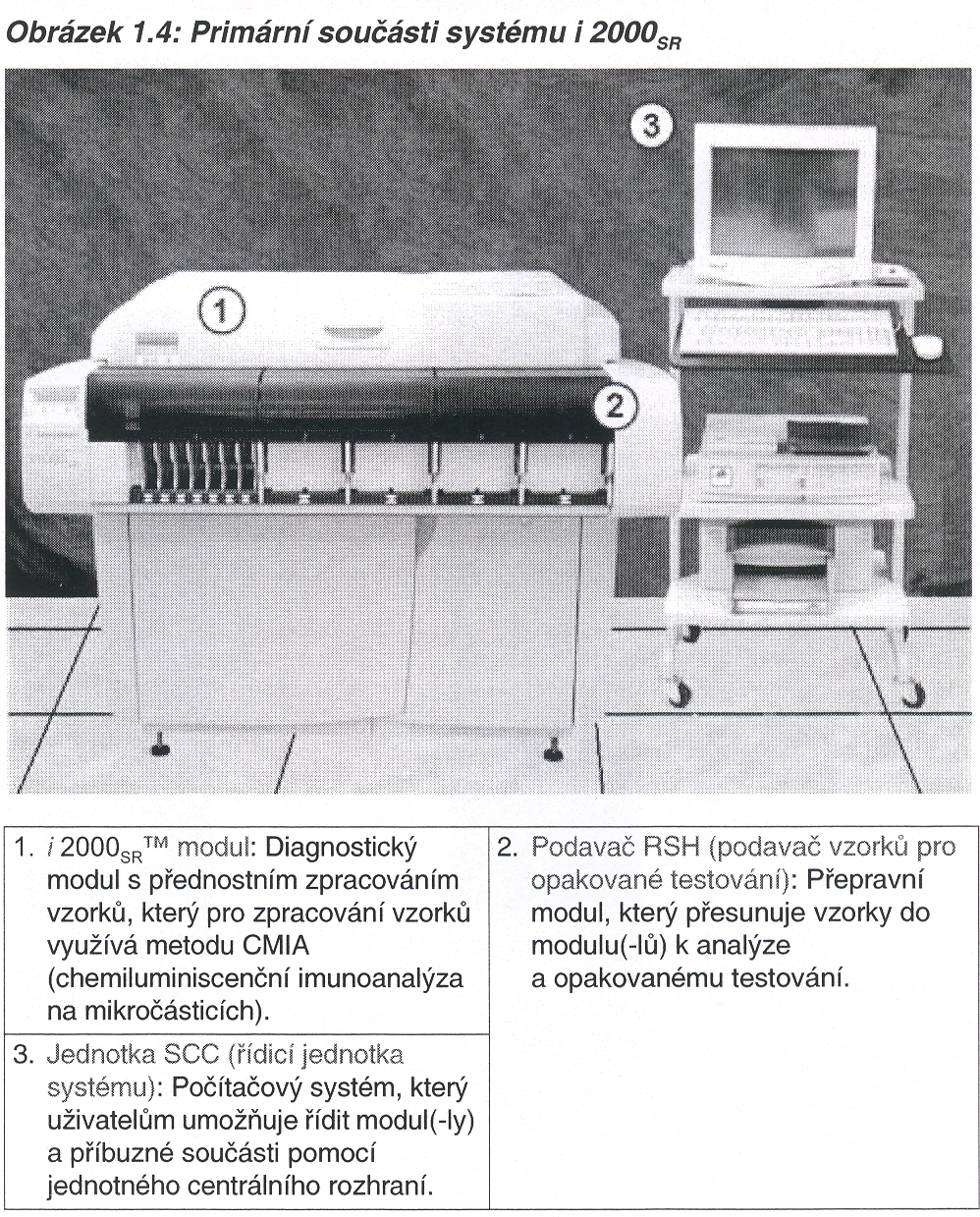 ARCHITECT i2000/i2000SR
Systémy ARCHITECT i2000SR/i2000 - plně automatizované systémy poskytující vysoký stupeň flexibility 
25 metod, chlazený karusel
Velikost reagenčních souprav 100 a 500 testů 
Automatické opakované testování, ředění a reflexe 
Detekce kapalin, detekce sraženin 
Použití čárových kódů 
Možnost integrace s biochemickým analyzátorem ARCHITECT c8000 
Výkon systému je až 200 testů za 1 hodinu (400 pro i4000, 600 pro i6000 a 800 pro i8000)
Architekt i 2000 SR, Abbott – detail distribučního systému
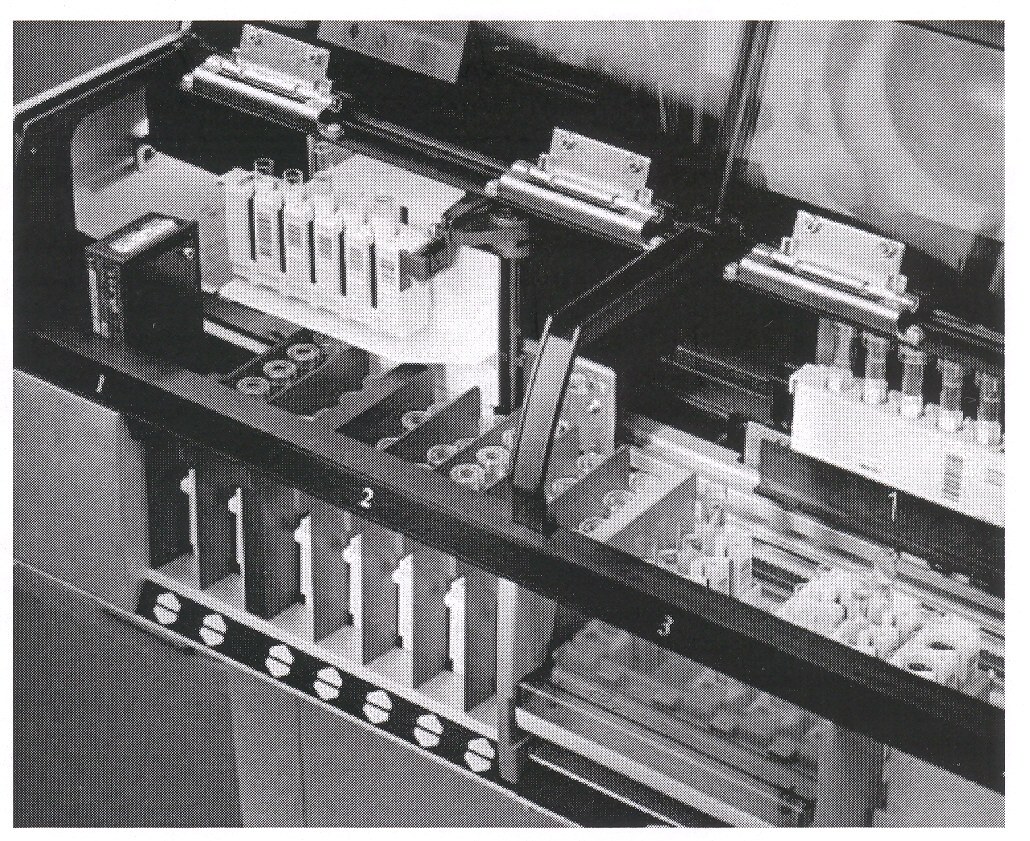 Architekt i 2000 SR, Abbott - detekce
Technologie ChemiFlex CMIA (chemiluminiscenční imunoanalýza na paramagnetických mikročásticích)
-  měření vyzařovaných chemiluminiscenčních emisí v reakční nádobce
Stručný postup:
 1. Změření pozadí po přídavku peroxidu vodíku
 2. Dávkování NaOH (Trigger) do reakční nádobky
 3. Zachycení emitovaného světla a jeho odvedení světlovodem do fotonásobiče (PMT)
Značení patentovaným akridiniem
Axsym (Abbott)
Velmi rozšířený analyzátor
80-120 testů/ hod
Měřící principy – MEIA, FPIA, REA a ICIA
Robustnost, 
Dotyková obrazovka
Doba analýzy 15 - 20 min
Technologie zabraňující tvorbě pěny
Axsym  - procesní centrum
Axsym (Abbott)
MEIA (Microparticle Enzyme Immunoassay)
- Enzymová analýza na mikročásticích

Vzorek se smíchá s reagenciemi, pak se inkubuje 
Separace na skleněných vláknech matrice
Přídavek konjugátu s alkalickou fosfatázou 
Přídavek substrátu – 4-methylumbelliferylfosfát (MUP)
Hydrolýza MUP s ALP
Fluorescence methylumnelliferonu
Axsym - reakční nádobka
Axsym (Abbott)
FPIA – Fluorizační polarizace

Polarizační fluorescenční záření emitováno z indikátoru, kterým je značený analyt
Hodnota polarizace emitované fluorescence je úměrná rychlosti rotace molekuly
Rotace je úměrná velikosti molekuly – malé analyty rotují rychleji než komplexy
Měří se změna v polarizaci emitované fluorescence po vytvoření komplexu analyt-protilátka
Unicel Dxl 800 (Beckman Coulter)
kompaktní plně automatický uzavřený systém umožňující provádění imunoanalytických stanovení 
založen na použití alkalické fosfatázy jako markeru
paramagnetických mikročástic jako nosiče protilátek resp. antigenů 
luminiscenční detekci využívající přeměny dioxetanfosfátu na dioxetan  
přístroj má vysokou detekční citlivost při širokém koncentračním rozmezí a velmi dobrou přesnost a reprodukovatelnost výsledků
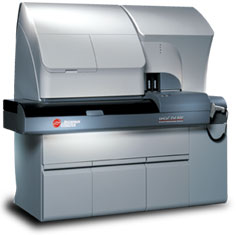 Unicel Dxl 800 (Beckman Coulter)
Výkon:Až 400 testů /hodinuRychlé uvolnění vzorku ze systému - systém si vytváří vlastní interní alikvot.
Jednoduchá obsluha:Minimální „kontakt“ obsluhy s řídícím softwarem.Doplňování reagencií a spotřebního materiálu prostým provedením úkonu.
Nepřetržitý provozDoplňování reagencií a spotřebního materiálu za plného provozu (bez nutnosti pauzy).Minimální údržba (5min.denně)
Unicel Dxl 800 (Beckman Coulter)
Kontrola integrity vzorků – detekce sraženiny a bublin
Kompatibilita s biochemickými analyzátory Synchron LX® 20, UniCel® DxC s automatizací – preanalycká linka, Power Processor®,
Široká nabídka testů
Immulite 2000 (Siemens - DPC)
Účinnost: 
Výkon 200 testů 
Random Access 
24 chlazených reagencií 
Automatické opakování "out of range" vzorků 

   Maximální integrace: 
Primární zkumavky 
LIS interface
Immulite 2000 (Siemens)
Detekce sraženin 

Enzymově zesílená chemiluminiscence 

Stanovení 3. generace 

Dotyková obrazovka 

Dlouhá doba inkubace – 35 nebo 70 minut
Immulite 2000 (Siemens)
Princip měření:

Ke konjugátu vázanému na reakční kuličce a značenému alkalickou fosfatázou je přidán luminogenní substrát (adamantyl dioxetan fosfát)

Dojde k odštěpení fosfátu a ze substrátu vzniká nestabilní anion, při jehož rozkladu dojde k emisi fotonů (chemiluminiscenční reakce)
Immulite 2000 - Chemická reakce substrátu
AU3000i (DANAHER - Olympus)
Firma Olympus přišla na trh s imunoanalyzátorem až v roce 2005

Pevná fáze – magnetické mikročástice

Detekce – chemiluminiscence prostřednictvím hydrolýzy AMPPD (derivát dioxetanu)

Enzym – ALP

240 testů/ hod

Detekce sraženiny
RAD 120, Radim
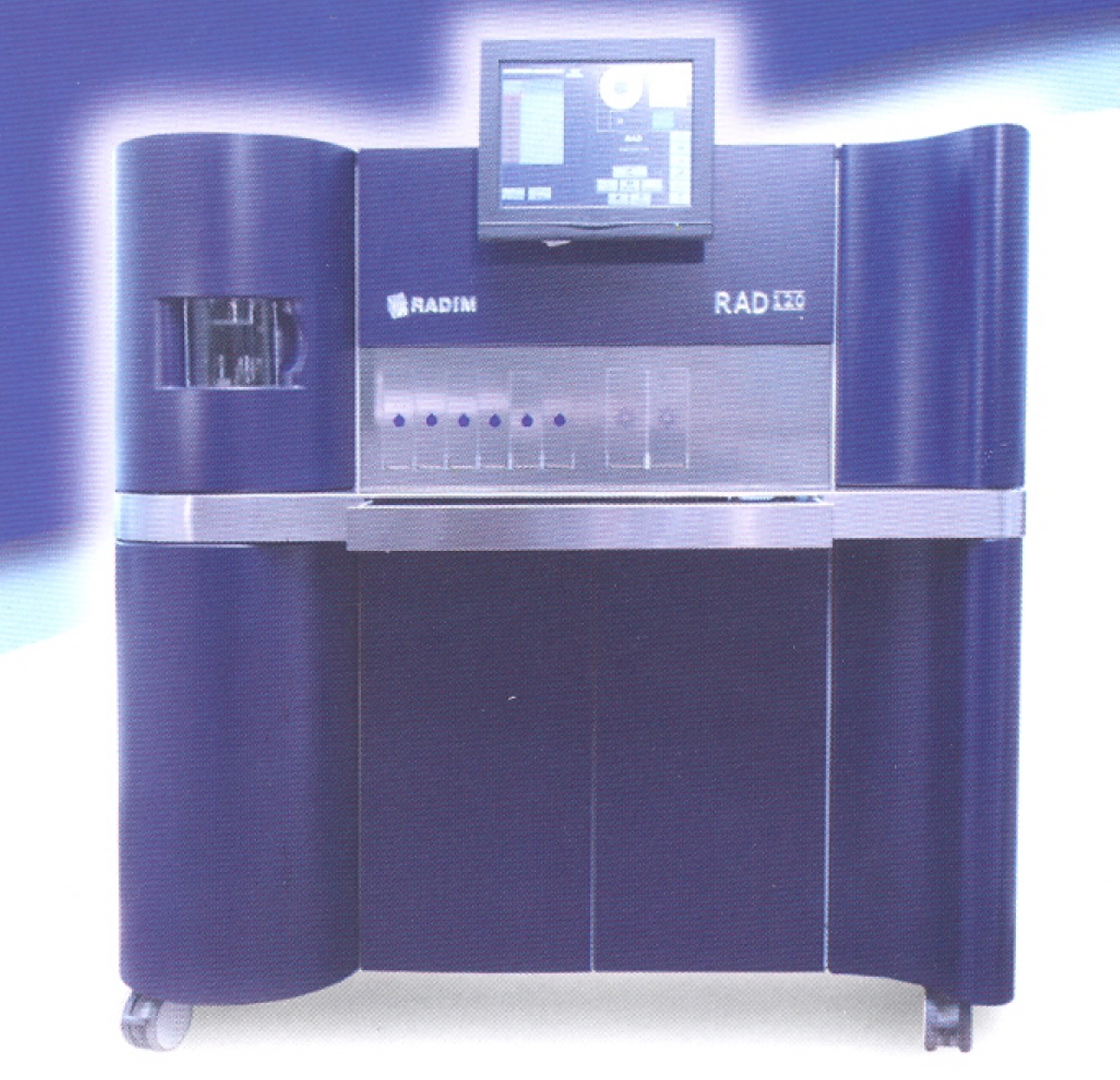 RAD 120, Radim
Patentovaná technologie nazvaná “Pegasus”
 
Pevná fáze - železitan potažený zirkoniem
Částice se silnou vazebnou kapacitou k biologicky aktivním molekulám
Rychlá a efektivní separace 

Fluorescenční detekce při 450 nm
RAD 120, Radim - charakteristika
Kontinuální přidávání reagencií a vzorků za chodu 
Primarní, sekundarní vzorky, pediatrické kyvety 
Produktivita: až 120 testů/hod
Reflex test 
Kalibrace – stabilní až 4 týdny 
Archív pacientů  
Operační systém -  Windows Xp 
Dotyková obrazovka
Kryptor (Brahms)
Využívá pouze homogenní imunoanalýzu
Odpadají promývací a separační kroky

Princip měření: 
Neradioaktivní přenos energie z donoru (kryptátová struktura s iontem europia v centru) na akceptor (chem. modif. protein)
Měření signálu emitovaného z imunokomplexu s časovým zpožděním
Měřený vzorek je ozářen dusíkovým laserem, následně donor (kryptát) emituje fluorescenční signál, po něm emituje signál akceptor
Dimension Vista 1500 Intelligent Lab Systém - Siemens
Integrovaný systém  - (klin. chem., ISE, imuno)
Technologie LOCI - založena na přenosu kyslíku

První homogenní imunoanalýza s chemiluminiscenční detekcí – novinka

Vysoká citlivost
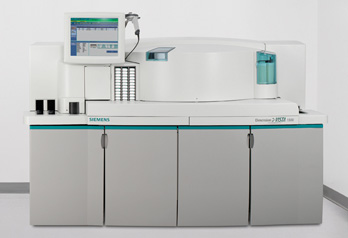 VIVA-E (Siemens)
systém na testování drog
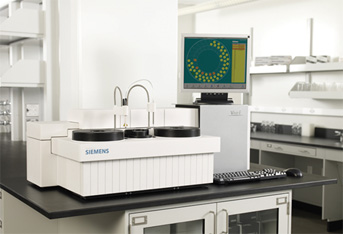 VIVA – E(Siemens)
Princip:
Technika Emit® II -  homogenní enzymatická imunoanalytická technika  - 10 min. test, 65 testů/hod
Slouží k analýze v moči a séru
Test  založen na kompetici mezi látkou ve vzorku a látkou značenou enzymem glukoso-6-fosfát dehydrogenázou (G6PDH) o vazebná místa na protilátce 
Aktivita enzymu klesá při vazbě na protilátku, proto lze koncentraci látky ve vzorku měřit podle změny aktivity enzymu
Aktivní enzym mění nikotinamidadenindinukleotid (NAD) na NADH -- změna absorbance (spektrofotometricky)
Endogenní sérová G6PDH neinterferuje, koenzym NAD působí pouze s bakteriálním enzymem (Leuconostoc mesenteroides) použitým v testu
Metoda je semikvantitativní – skupinový test
Nabídka drog prováděných na přístroji VIVA-E
Syva® Emit® DAT Assays 
     Amphetamines6 Acetyl Morphine*BarbiturateBenzodiazepineCocaine MetaboliteCannabinoidEcstasyEthyl AlcoholLSDMethadoneMethaqualoneOpiatePhencyclidinePropoxyphene
Elisys Quattro - HUMAN
Plně automatický ELISA analyzátor středního výkonu
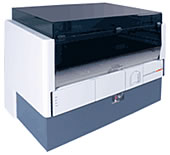 Více než 40 ELISA testů 
Až 7 desek naráz 
4 nezávislé inkubátory 
Čtečka čárového kódu zkumavek 
Automatická kontrola množství reagencií